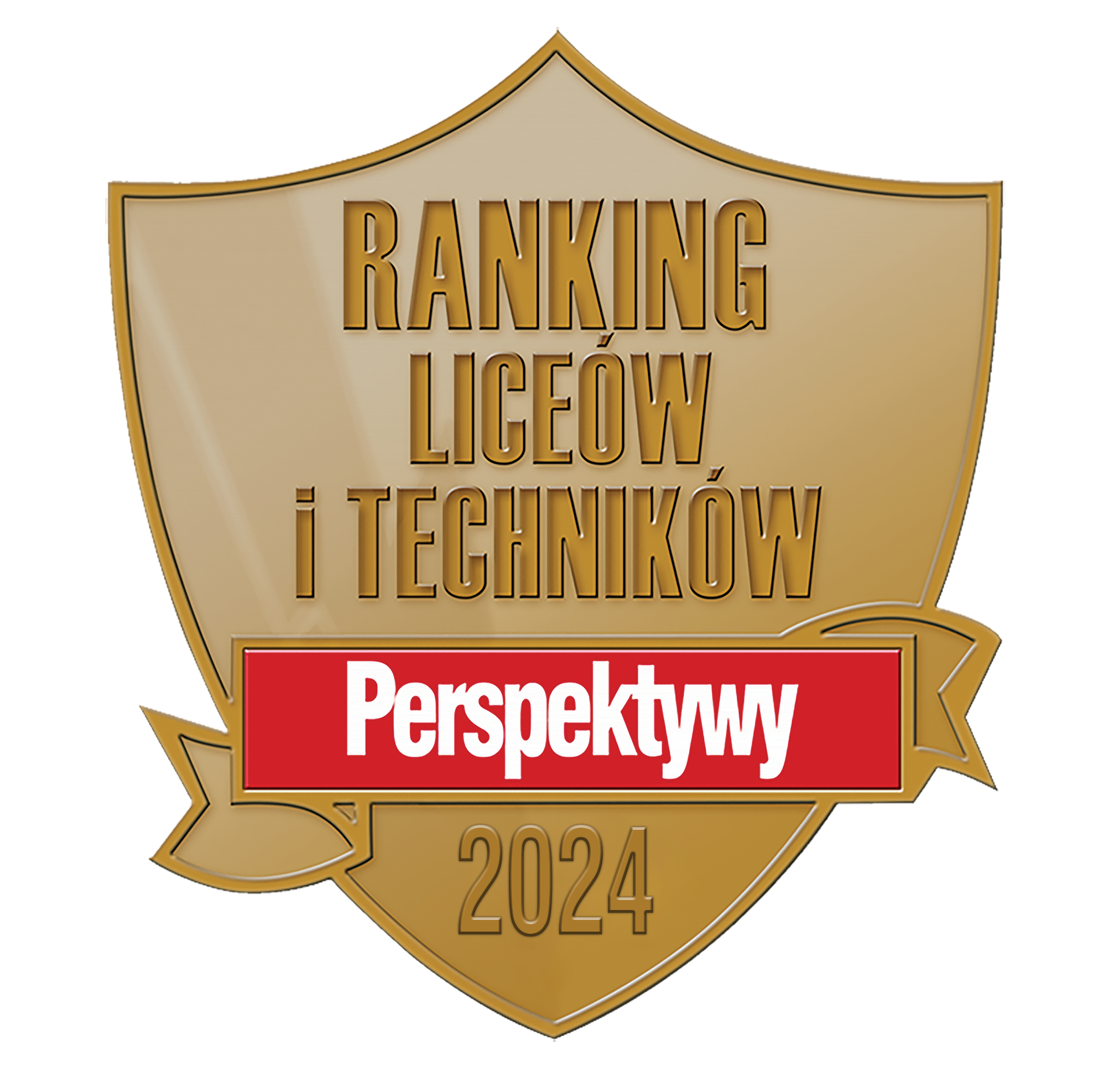 Technik handlowiec522305
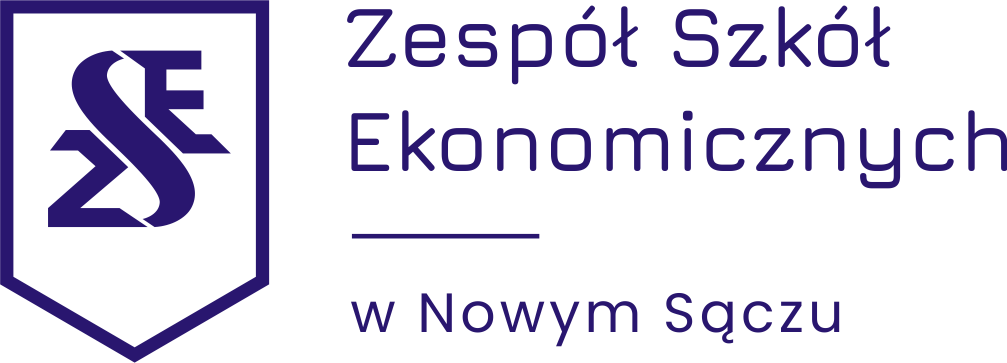 Zespół Szkół Ekonomicznych w Nowym Sączu
Zaprasza !
Nauka trwa 5 lat
Dlaczego warto wybrać ten zawód?
Technik handlowiec jest obecnie najbardziej poszukiwanym zawodem na rynku pracy, to zawód z przyszłością!
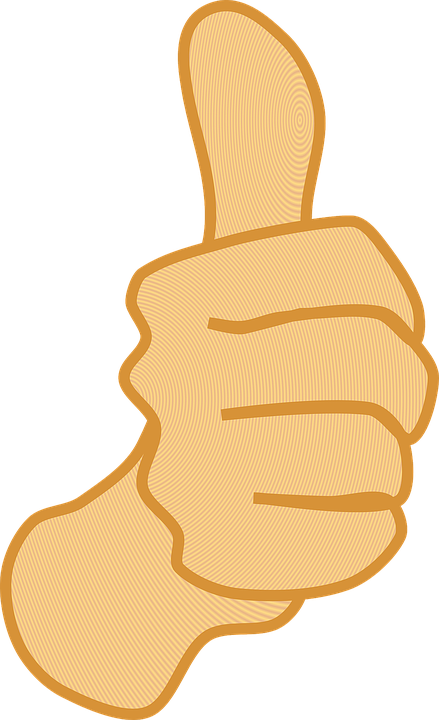 Kto powinien wybrać ten zawód?
Zawód technik handlowiec powinny wybrać osoby, które są:
    komunikatywne i łatwo nawiązują kontakty,
    wyróżniają się wysoką kulturą osobistą,
    potrafią pracować w zespole,
    spostrzegawcze, aktywne i kreatywne,
    ambitne i operatywne w działaniu.
Czego uczy się technik handlowiec?
W trakcie nauki nauczysz się praktycznych umiejętności zawodowych:
    stosowania nowoczesnych metod sprzedaży i organizowania prac w zakresie sprzedaży,
    wykonywania prac związanych z obsługą klientów,
    przygotowywania dokumentów handlowych (ofert, faktur, gwarancji),
    prowadzenia działań marketingowych i reklamowych,
    nawiązywania współpracy z kontrahentem krajowym i zagranicznym,
    organizowania i prowadzenia działalności handlowej,
    zarządzania działalnością handlową przedsiębiorstwa,
    języka obcego zawodowego,
    prowadzenia małej firmy.
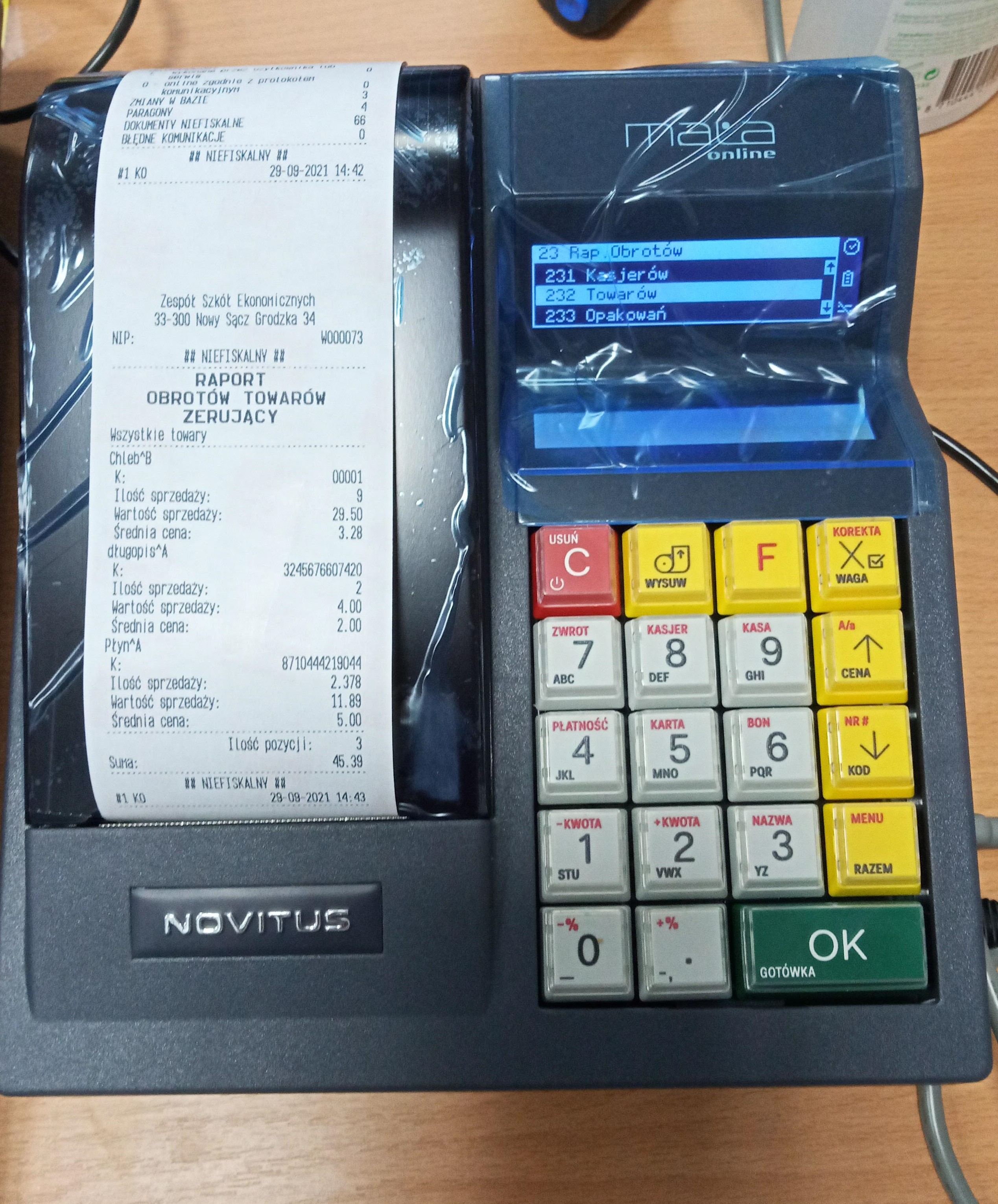 Przedmioty rozszerzone, dodatkowe i drugi język
Przedmioty rozszerzone: język angielski
Przedmioty dodatkowe: e - commerce , elementy prawa , matematyka finansowa 
Drugi język: język niemiecki lub francuski lub hiszpański*
* Ostateczna informacja zostanie podana w terminie późniejszym.
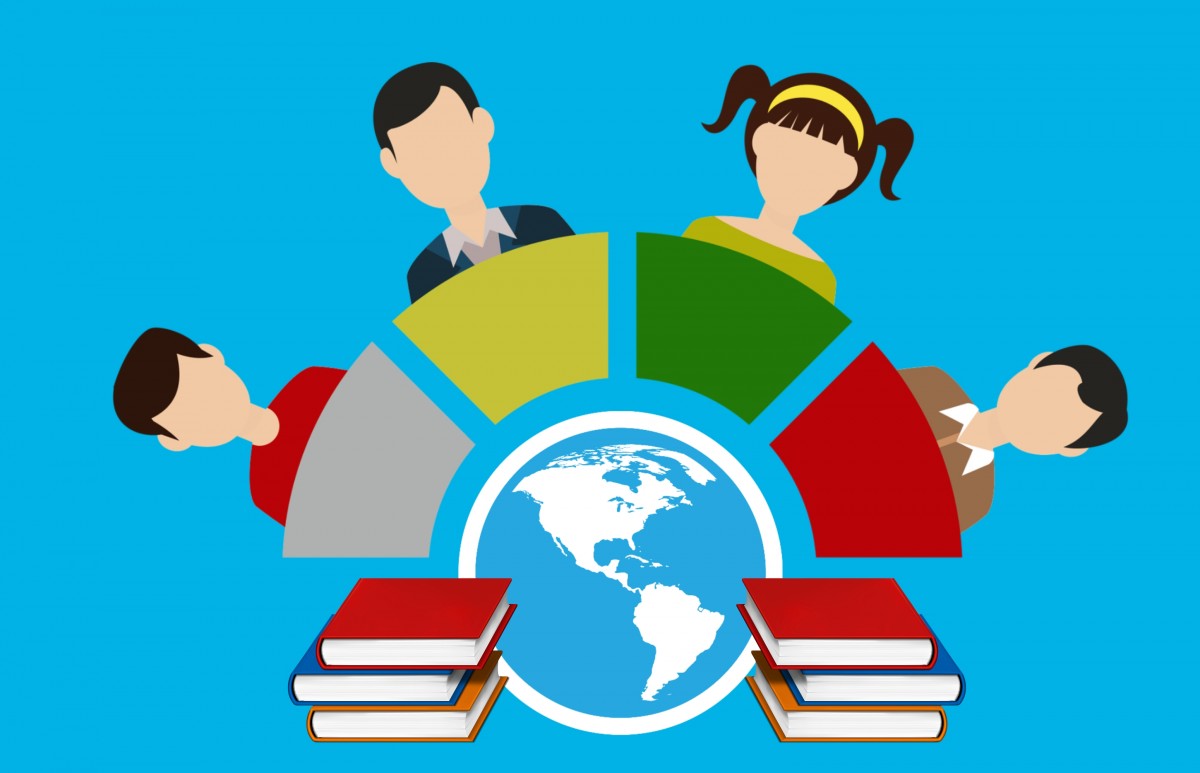 5
Jakie kwalifikacje uzyskuje uczeń kształcący się w zawodzie technik handlowiec?
HAN.01. Prowadzenie sprzedaży
HAN.02. Prowadzenie działań handlowych
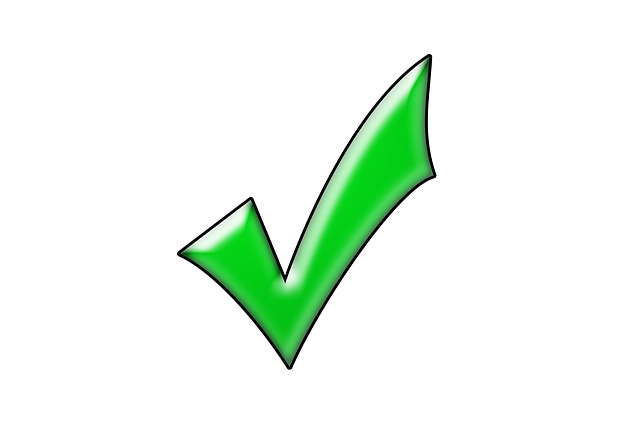 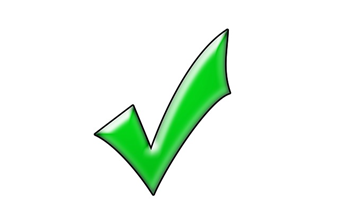 Uczniowie naszej szkoły uzyskują wysokie wyniki zarówno z egzaminów maturalnych 
jak i potwierdzających kwalifikacje zawodowe.
Jakich przedmiotów  zawodowych będziesz się uczył?
Przedmioty teoretyczne:
 BHP
Podstawy towaroznawstwa
Organizacja sprzedaży towarów
Sprzedaż towarów
Język angielski w handlu
Marketing w handlu
Podstawy zarządzania w handlu
Rachunkowość handlowa
 Handel elektroniczny (e-commerce)
Elementy prawa
Przedmioty praktyczne:
Pracownia sprzedaży
Pracownia marketingu
Pracownia handlu
Organizacja pracy w hurtowni
Pracownia handlu elektronicznego (e-commerce)
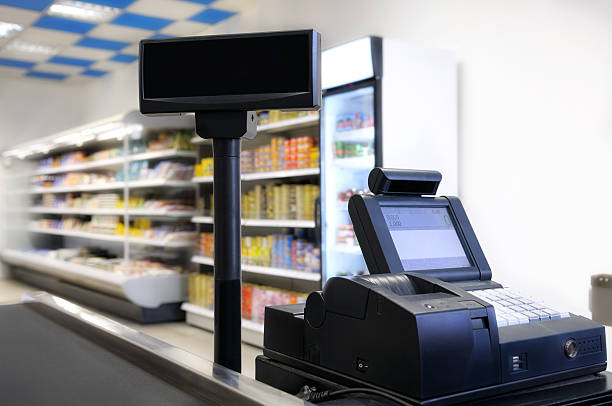 Praktyczna nauka zawodu
Odbędziesz 8 tygodniową  praktykę zawodową w przedsiębiorstwach usługowo-handlowych
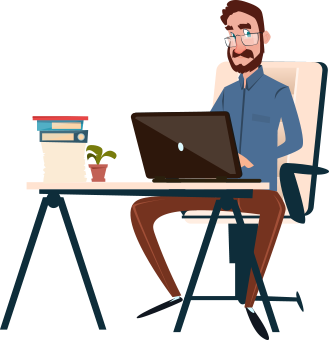 I co dalej…?
Technik handlowiec może podejmować pracę m.in. jako przedstawiciel handlowy, merchandiser (dystrybutor produktów), telemarketer, pośrednik handlowy (agent, dealer), specjalista do spraw reklamy i marketingu, specjalista do spraw obsługi klienta, sprzedaży, zaopatrzenia w:
    w przedsiębiorstwach, w działach handlu i marketingu,
    punktach sprzedaży detalicznej,
    hurtowniach i magazynach,
    agencjach reklamowych lub marketingowych,
    prowadzić własną firmę handlową.
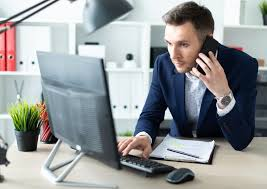 Studia?
Absolwent może kontynuować i doskonalić swoje kwalifikacje w ramach studiów licencjackich i magisterskich na kierunkach: ekonomia, prawo, zarządzanie, marketing, finanse, rachunkowość, bankowość, przedsiębiorczość, handel zagraniczny.
Wymienione kierunki można studiować m.in. na:
Uniwersytecie Ekonomicznym w Krakowie
Uniwersytecie Jagiellońskim w Krakowie
Politechnice Krakowskiej
Akademii Górniczo-Hutniczej w Krakowie
Państwowej Wyższej Szkole Zawodowej 
     w Nowym Sączu
Wyższej Szkole Biznesu w Nowym Sączu
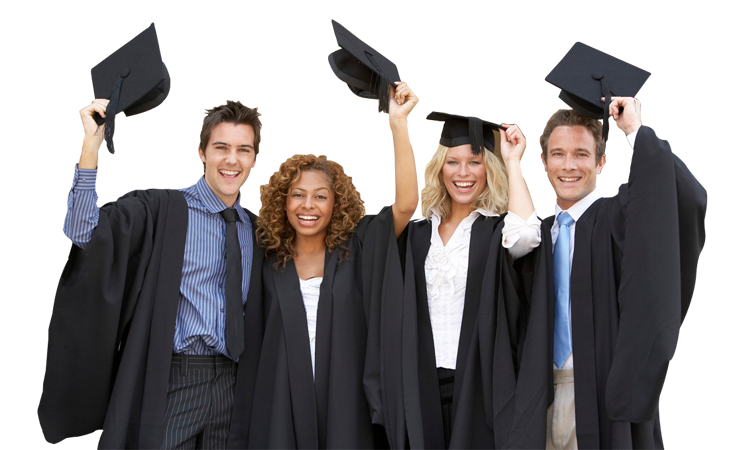 Czy zajęcia z  pracowni sprzedaży są ciekawe? Oceń sam
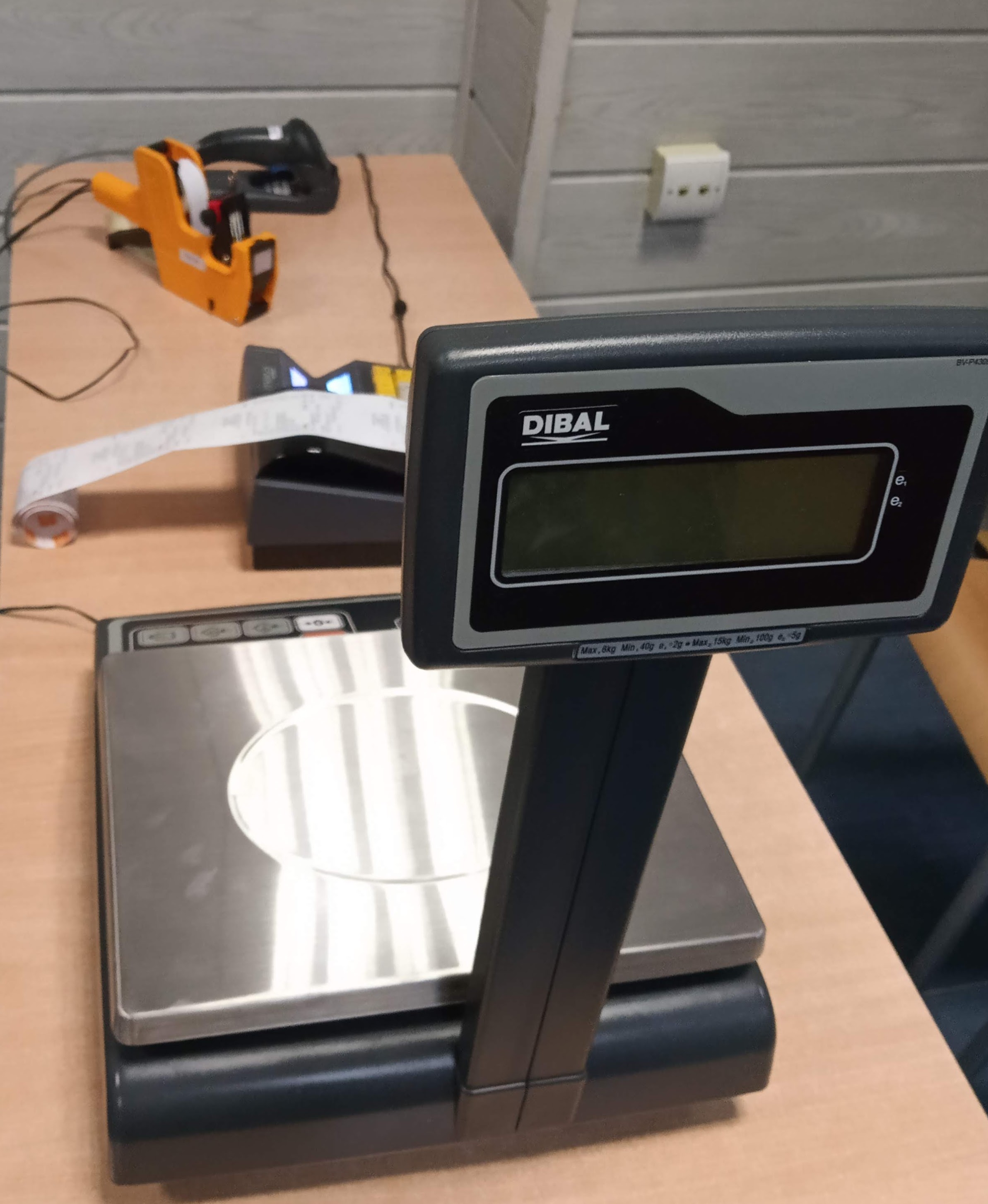 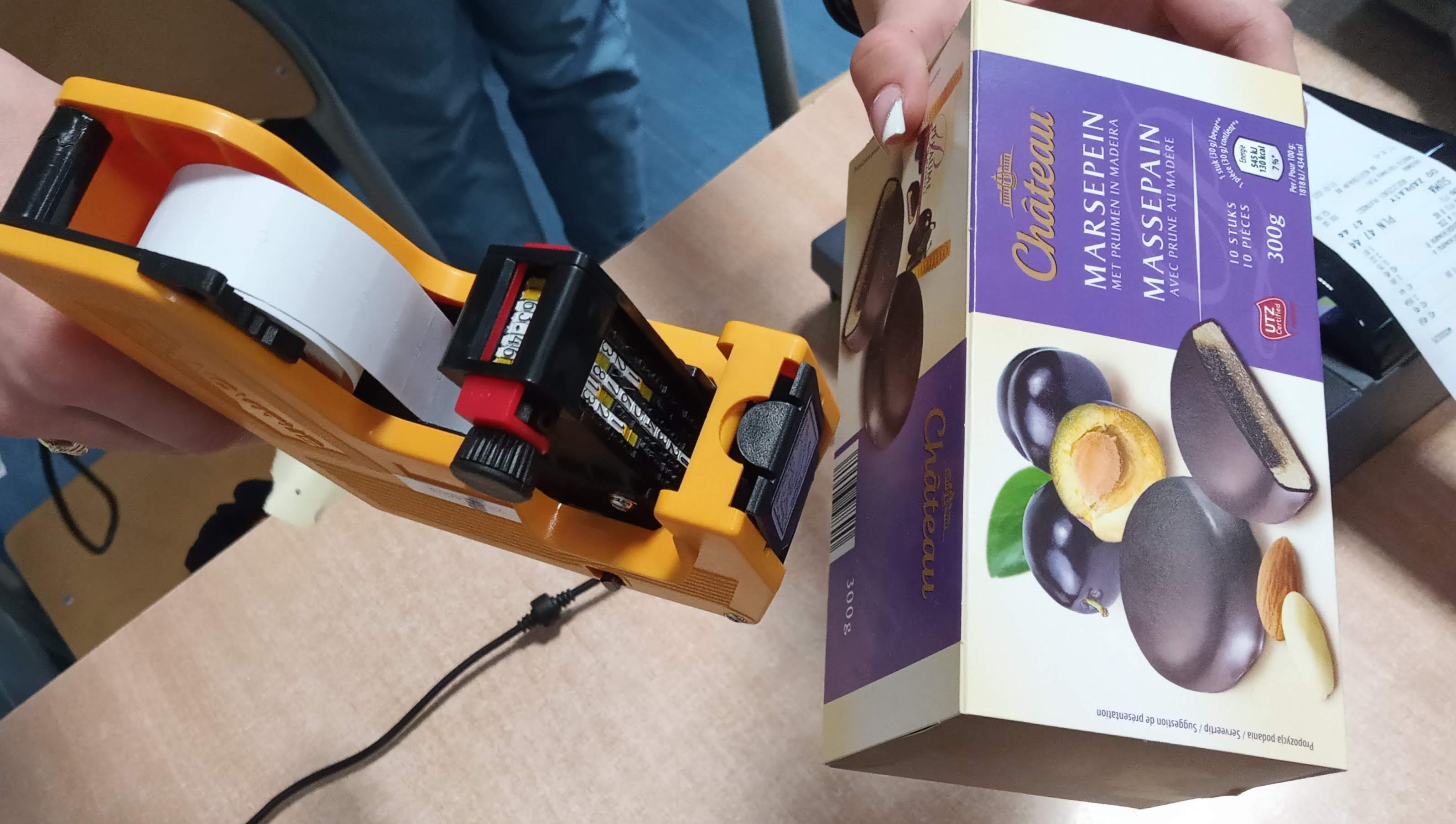 Teraz decyzja należy do Ciebie!
Dołącz do najlepszych, ucz się w ZSE!
Zapraszamy!
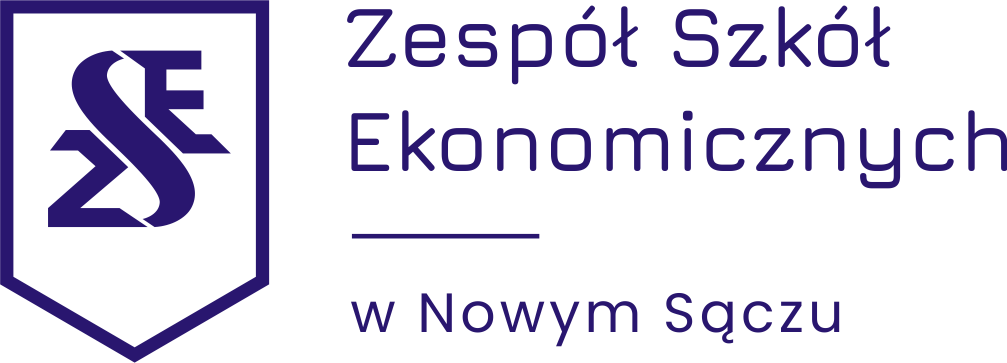 Zespół Szkół Ekonomicznych w Nowym Sączu
ul. Grodzka 34
33-300 Nowy Sącz
tel. 18-443-87-56
Strona www.zse.nowysacz.pl